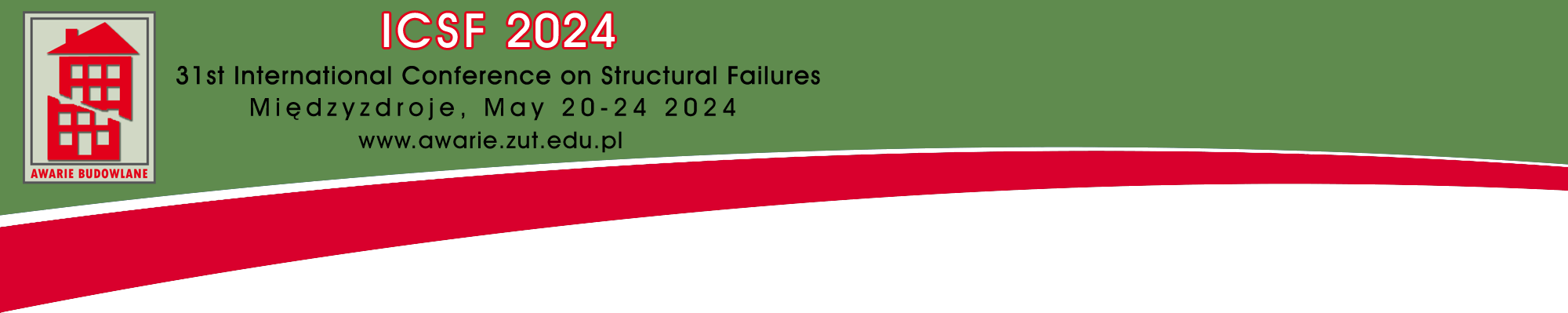 Tytuł referatu
Paper title
IMIĘ i NAZWISKO 1 AUTORAa, IMIĘ i NAZWISKO 2 AUTORAa
Nazwa rozdziału (Arial, rozmiar: 40)
Tekst w stylu: czcionka Arial, rozmiar 28, Tekst w stylu: czcionka Arial, rozmiar 28
Tekst w stylu: czcionka Arial, rozmiar 28, Tekst w stylu: czcionka Arial, rozmiar 28, Tekst w stylu: czcionka Arial, rozmiar 28, Tekst w stylu: czcionka Arial, rozmiar 28, Tekst w stylu: czcionka Arial, rozmiar 28, Tekst w stylu: czcionka Arial, rozmiar 28, Tekst w stylu: czcionka Arial, rozmiar 28, Tekst w stylu: czcionka Arial, rozmiar 28, Tekst w stylu: czcionka Arial, rozmiar 28, Tekst w stylu: czcionka Arial, rozmiar 28, Tekst w stylu: czcionka Arial, rozmiar 28, Tekst w stylu: czcionka Arial, rozmiar 28, Tekst w stylu: czcionka Arial, rozmiar 28, Tekst w stylu: czcionka Arial, rozmiar 28, Tekst w stylu: czcionka Arial, rozmiar 28, Tekst w stylu: czcionka Arial, rozmiar 28, Tekst w stylu: czcionka Arial, rozmiar 28, Tekst w stylu: czcionka Arial, rozmiar 28, Tekst w stylu: czcionka Arial, rozmiar 28, Tekst w stylu: czcionka Arial, rozmiar 28, Tekst w stylu: czcionka Arial, rozmiar 28, Tekst w stylu: czcionka Arial, rozmiar 28, Tekst w stylu: czcionka Arial, rozmiar 28, Tekst w stylu: czcionka Arial, rozmiar 28, Tekst w stylu: czcionka Arial, rozmiar 28.
Przykładowe rozmieszczenie rysunku
Nazwa rozdziału (Arial, rozmiar: 40)
Metodyka badań:
Tekst w stylu: czcionka Arial, rozmiar 28, Tekst w stylu: czcionka Arial, rozmiar 28, Tekst w stylu: czcionka Arial, rozmiar 28, Tekst w stylu: czcionka Arial, rozmiar 28, Tekst w stylu: czcionka Arial, rozmiar 28, Tekst w stylu: czcionka Arial, rozmiar 28, Tekst w stylu: czcionka Arial, rozmiar 28, Tekst w stylu: czcionka Arial, rozmiar 28, Tekst w stylu: czcionka Arial, rozmiar 28, Tekst w stylu: czcionka Arial, rozmiar 28, Tekst w stylu: czcionka Arial, rozmiar 28, Tekst w stylu: czcionka Arial, rozmiar 28, Tekst w stylu: czcionka Arial.
Tekst w stylu: czcionka Arial, rozmiar 28, Tekst w stylu: czcionka Arial, rozmiar 28, Tekst w stylu: czcionka Arial, rozmiar 28, Tekst w stylu: czcionka Arial, rozmiar 28, Tekst w stylu: czcionka Arial, rozmiar 28, Tekst w stylu: czcionka Arial, rozmiar 28, Tekst w stylu: czcionka Arial, rozmiar 28, Tekst w stylu: czcionka Arial, rozmiar 28, Tekst w stylu: czcionka Arial, rozmiar 28, Tekst w stylu: czcionka Arial, rozmiar 28, Tekst w stylu: czcionka Arial, rozmiar 28, Tekst w stylu: czcionka Arial, rozmiar 28, Tekst w stylu: czcionka Arial.
1
Przykładowe rozmieszczenie rysunku
Tekst w stylu: czcionka Arial, rozmiar 28, Tekst w stylu: czcionka Arial, rozmiar 28, Tekst w stylu: czcionka Arial, rozmiar 28, Tekst w stylu: czcionka Arial, rozmiar 28, Tekst w stylu: czcionka Arial, rozmiar 28, Tekst w stylu: czcionka Arial, rozmiar 28, Tekst w stylu: czcionka Arial, rozmiar 28, Tekst w stylu: czcionka Arial, rozmiar 28, Tekst w stylu: czcionka Arial, rozmiar 28, Tekst w stylu: czcionka Arial, rozmiar 28, Tekst w stylu: czcionka Arial, rozmiar 28, Tekst w stylu: czcionka Arial, rozmiar 28.
2
Tekst w stylu: czcionka Arial, rozmiar 28, Tekst w stylu: czcionka Arial, rozmiar 28, Tekst w stylu: czcionka Arial, rozmiar 28, Tekst w stylu: czcionka Arial, rozmiar 28, Tekst w stylu: czcionka Arial, rozmiar 28, Tekst w stylu: czcionka Arial, rozmiar 28, Tekst w stylu: czcionka Arial, rozmiar 28, Tekst w stylu: czcionka Arial, rozmiar 28, Tekst w stylu: czcionka Arial, rozmiar 28, Tekst w stylu: czcionka Arial, rozmiar 28, Tekst w stylu: czcionka Arial, rozmiar 28, Tekst w stylu: czcionka Arial, rozmiar 28.
3
Nazwa rozdziału (Arial, rozmiar: 40)
Tekst w stylu: czcionka Arial, rozmiar 28, Tekst w stylu: czcionka Arial, rozmiar 28, Tekst w stylu: czcionka Arial, rozmiar 28, Tekst w stylu: czcionka Arial, rozmiar 28, Tekst w stylu: czcionka Arial, rozmiar 28, Tekst w stylu: czcionka Arial, rozmiar 28, Tekst w stylu: czcionka Arial, rozmiar 28, Tekst w stylu: czcionka Arial, rozmiar 28, Tekst w stylu: czcionka Arial, rozmiar 28, Tekst w stylu: czcionka Arial, rozmiar 28, Tekst w stylu: czcionka Arial, rozmiar 28, Tekst w stylu: czcionka Arial, rozmiar 28. Tekst w stylu: czcionka Arial, rozmiar 28, Tekst w stylu: czcionka Arial, rozmiar 28, Tekst w stylu: czcionka Arial, rozmiar 28, Tekst w stylu: czcionka Arial, rozmiar 28.
Przykładowe rozmieszczenie rysunku
Tekst w stylu: czcionka Arial, rozmiar 28, Tekst w stylu: czcionka Arial, rozmiar 28, Tekst w stylu: czcionka Arial, rozmiar 28. Tekst w stylu: czcionka Arial, rozmiar 28, Tekst w stylu: czcionka Arial, rozmiar 28, Tekst w stylu: czcionka Arial, rozmiar 28, Tekst w stylu: czcionka Arial, rozmiar 28.
Tekst w stylu: czcionka Arial, rozmiar 28, Tekst w stylu: czcionka Arial, rozmiar 28, Tekst w stylu: czcionka Arial, rozmiar 28. Tekst w stylu: czcionka Arial, rozmiar 28, Tekst w stylu: czcionka Arial, rozmiar 28, Tekst w stylu: czcionka Arial.
Tekst w stylu: czcionka Arial, rozmiar 28, Tekst w stylu: czcionka Arial, rozmiar 28, Tekst w stylu: czcionka Arial, rozmiar 28. Tekst w stylu: czcionka Arial, rozmiar 28, Tekst w stylu: czcionka Arial, rozmiar 28, Tekst w stylu: czcionka Arial, rozmiar 28, Tekst w stylu: czcionka Arial, rozmiar 28.
Przykładowe rozmieszczenie rysunku
Przykładowe rozmieszczenie rysunku
Nazwa rozdziału (Arial, rozmiar: 40)
Tekst w stylu: czcionka Arial, rozmiar 28, Tekst w stylu: czcionka Arial, rozmiar 28, Tekst w stylu: czcionka Arial, rozmiar 28,
Tekst w stylu: czcionka Arial, rozmiar 28, Tekst w stylu: czcionka Arial, rozmiar 28,
Tekst w stylu: czcionka Arial, rozmiar 28, Tekst w stylu: czcionka Arial, rozmiar 28, Tekst w stylu: czcionka Arial, rozmiar 28, 
Tekst w stylu: czcionka Arial, rozmiar 28, Tekst w stylu: czcionka Arial, rozmiar 28, Tekst w stylu: czcionka Arial, rozmiar 28,
Tekst w stylu: czcionka Arial, rozmiar 28.
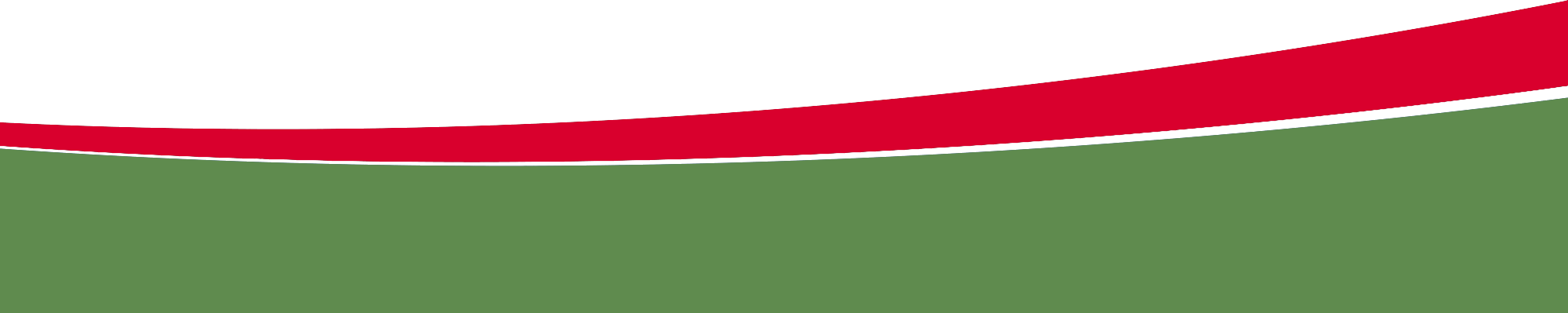 Nazwa Uczelni, Instytutu, Biura projektowego  
Nazwa Katedry, Zespołu, Zakładu
adres         e-mail korespondencyjny
LOGO WYDZIAŁU
LOGO UCZELNI